Scintillation and it’s uses
Experimental particle and nuclear physics seminar
ELTE
Tamás Török, ELTE Physics BSc 3. year                                                                                      24. nov. 2022
Topics of discussion
What are scintillators?
Types of scintillators
Range of use
Detectors
Pros/cons
Reading recommendation
SO what are they actually?
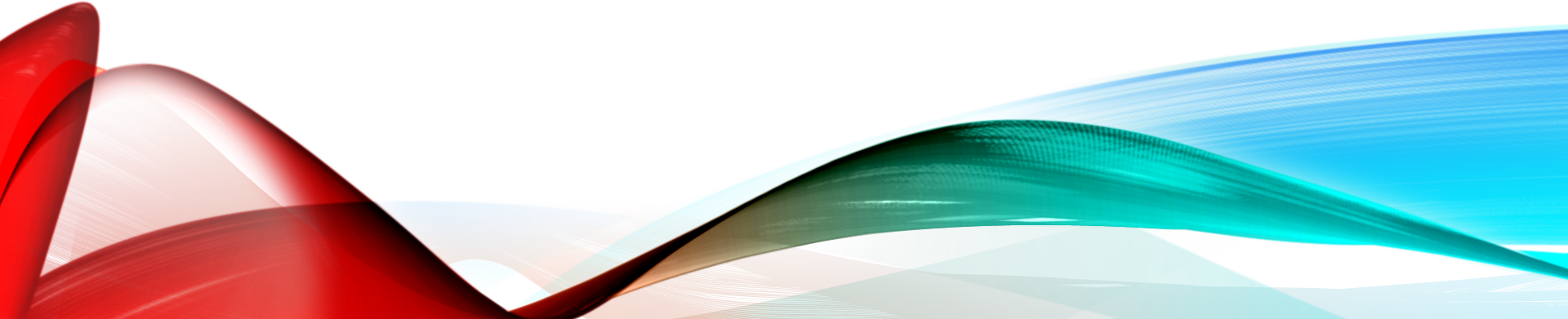 „Stuff” that exhibits scintillation when excited
First ever used in 1903 by Sir William Crookes 
Curran and Baker – PMT (1944)
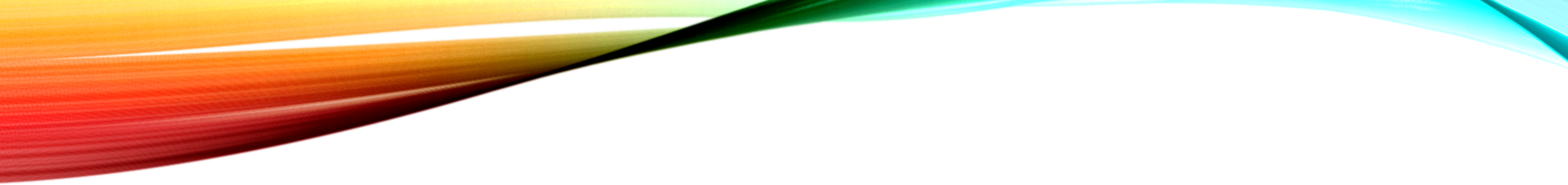 Different types of scintillators
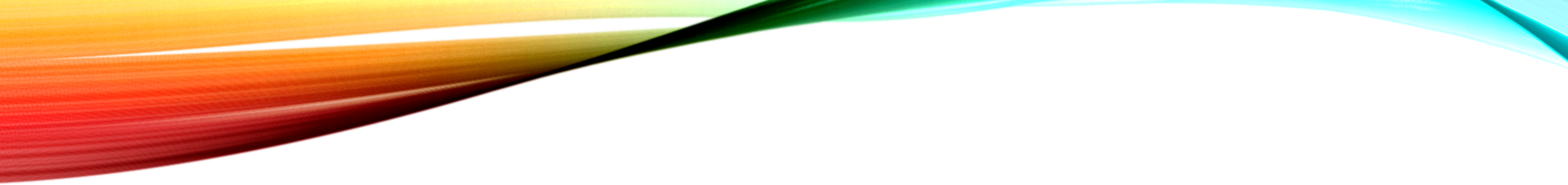 Fields of uses
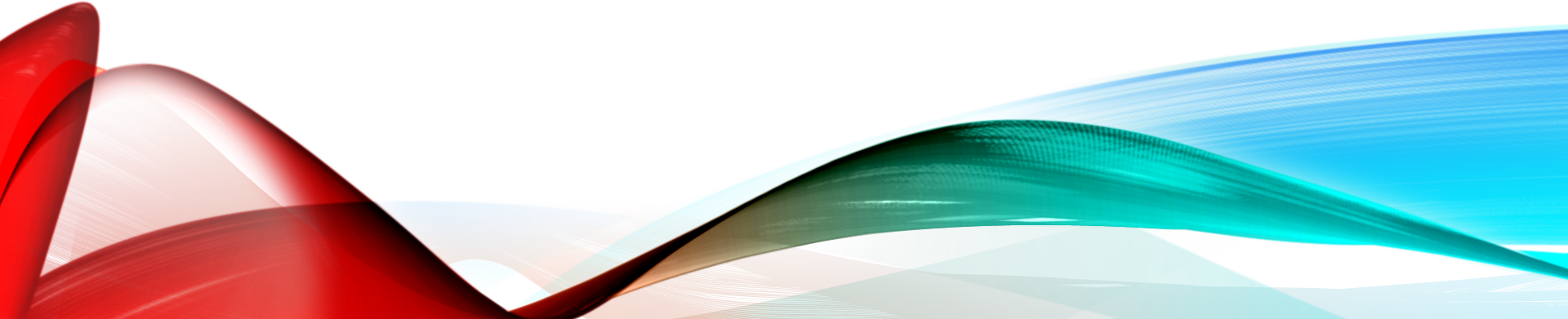 Scintillation detectors
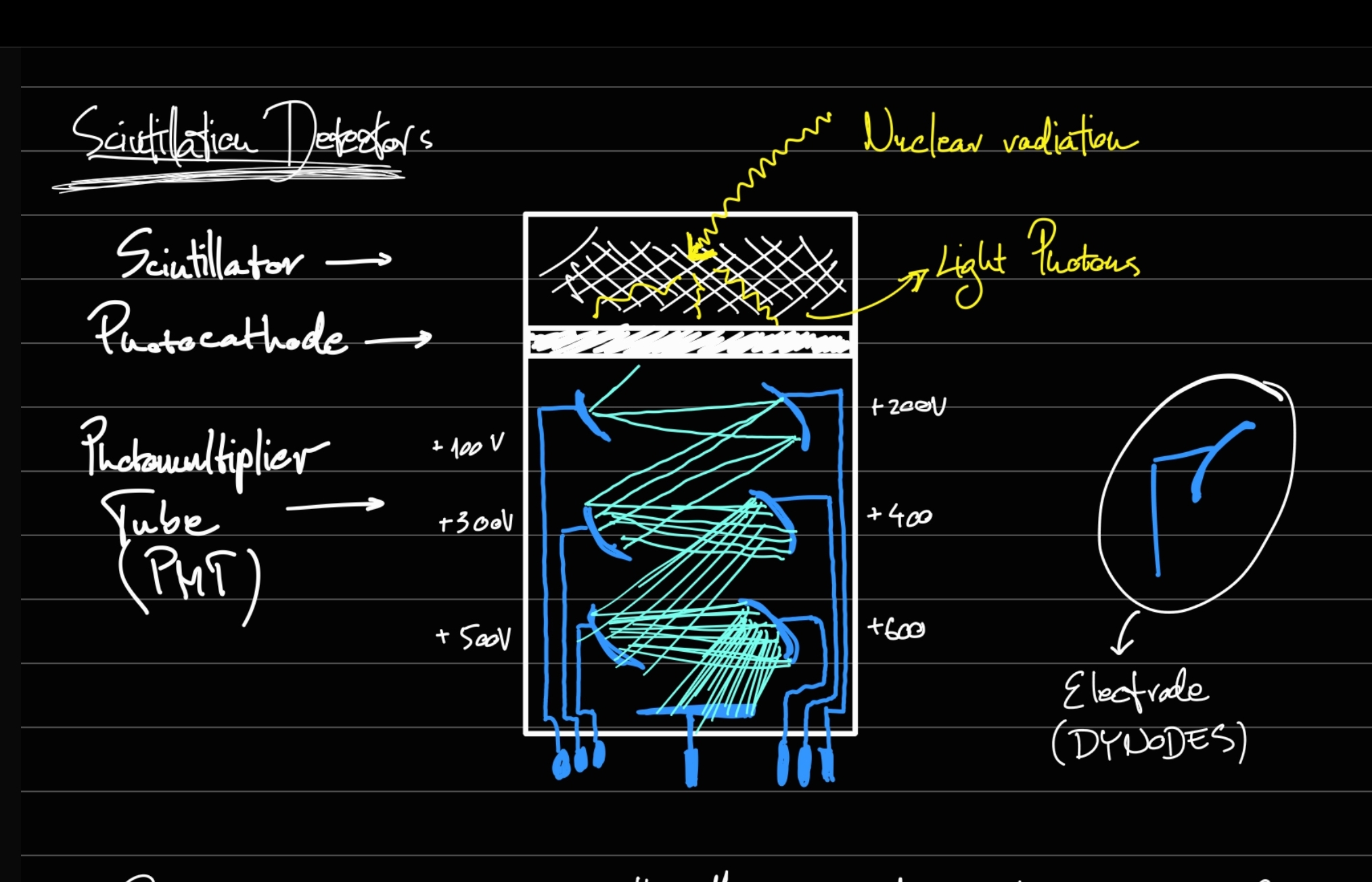 Current uses in experiments:Scintillating fibre tracker
The fibre
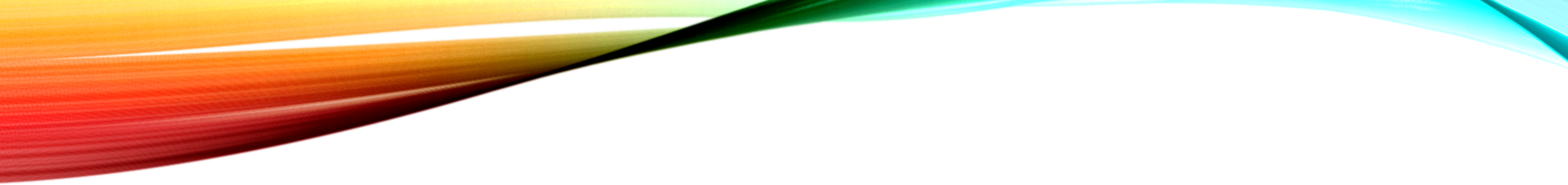 Reading recommendation
Thank you for your attention!